Marc Chagall
Artiste russe juif
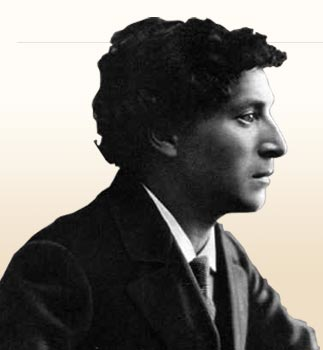 Il est né « Moïshe Zakharovitch Chagalov » en 1887 en Russie.

Il est mort au sud de la France en 1985.
Des points tournants de sa vie :
En 1910, il a quitté la Russie pour étudier à Paris.
En 1937, il a pris la nationalité française pour fuir l’antisémitisme.
En 1941, il a été arrêté en France, mais a fuit aux Etats-Unis.
En 1944, sa femme Bella est morte.
En 1948, il retourne en France.
Il finit sa vie en France, célèbre et reconnu dans le monde entier.
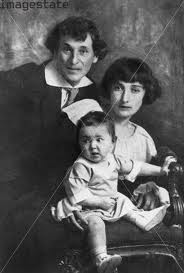 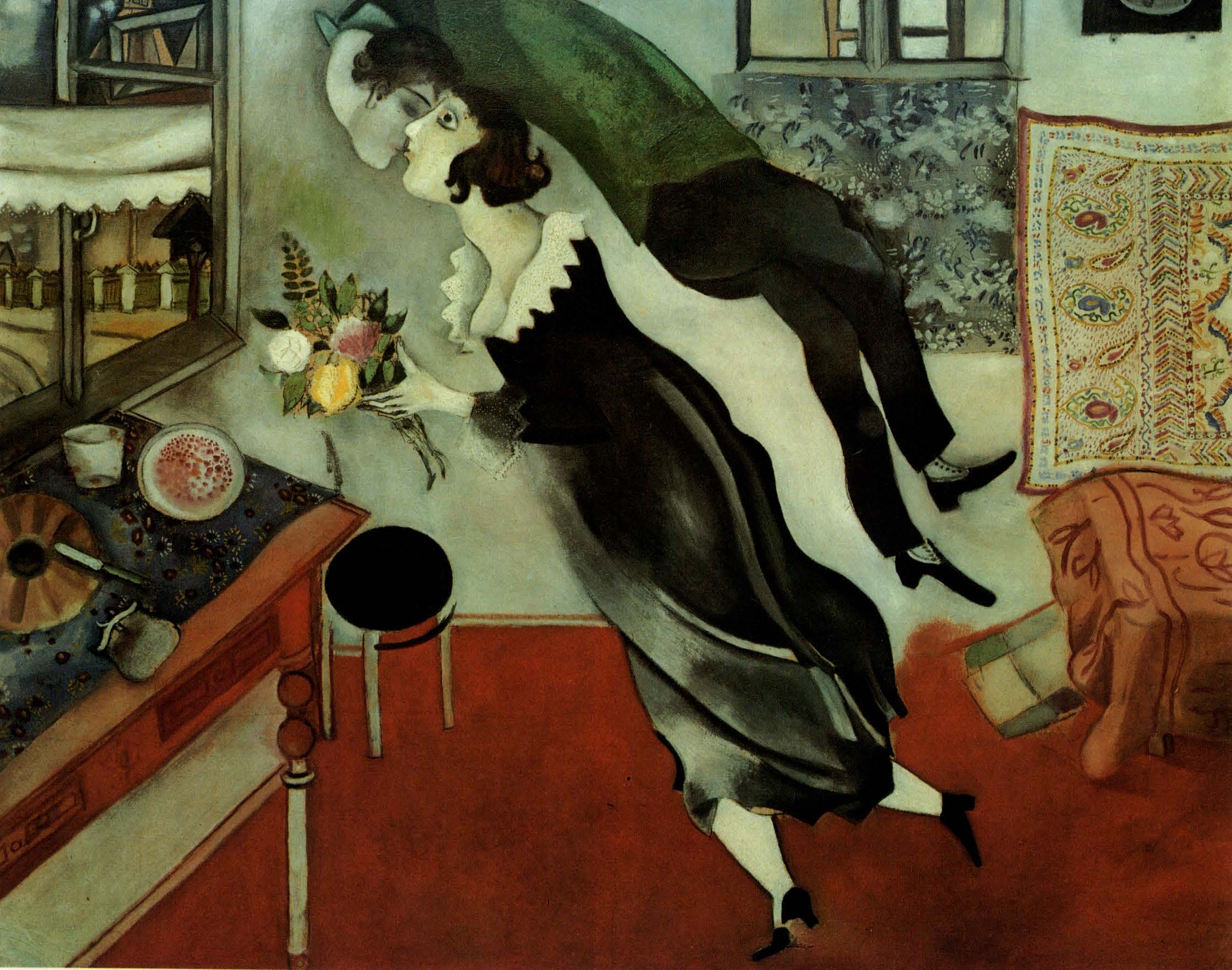 Chagall et sa première femme Bella
Son art :
Ne peut pas être classé selon les mouvements artistiques.

Il a montré des tendances surréalistes, ou les formes, les couleurs, les animaux, les religions, la nature, Paris, les traditions juives, le folklore russe et ses proches lui semblent importants.
Ses œuvres:
Des plafonds 
Des vitraux
Des céramiques
Des toiles
Des illustrations pour des livres divers
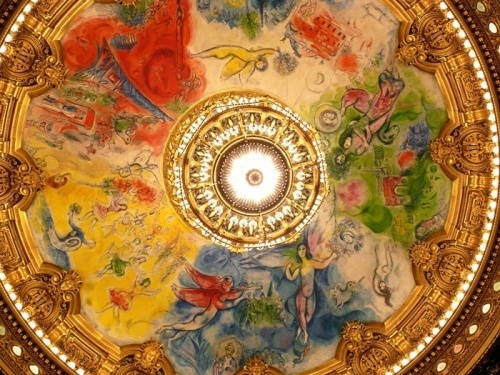 Quelques exemples :
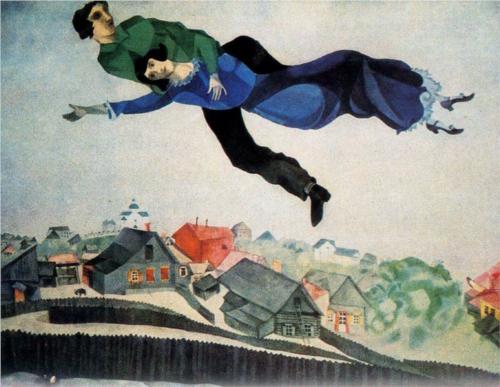 Au-dessus de la ville
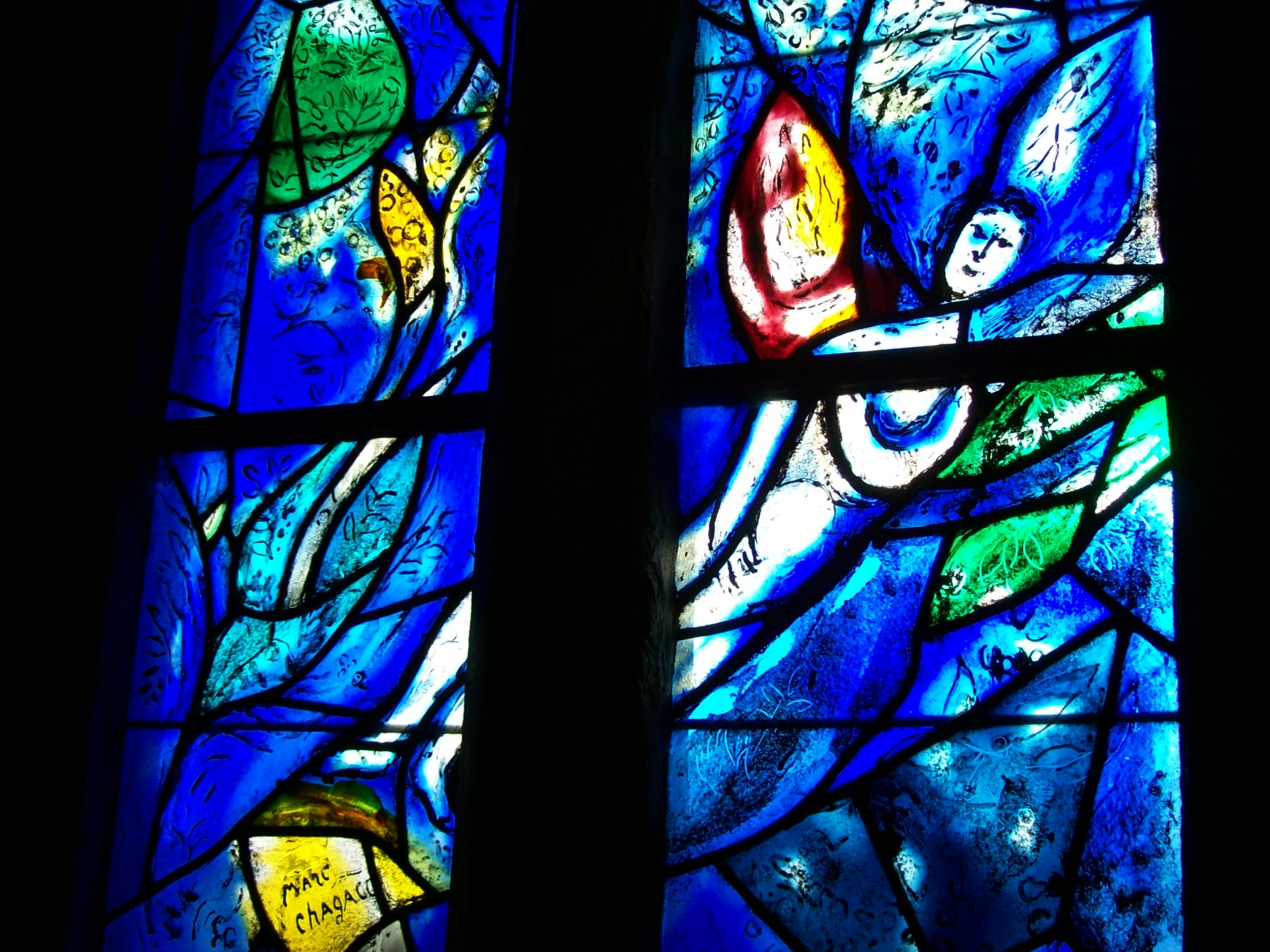 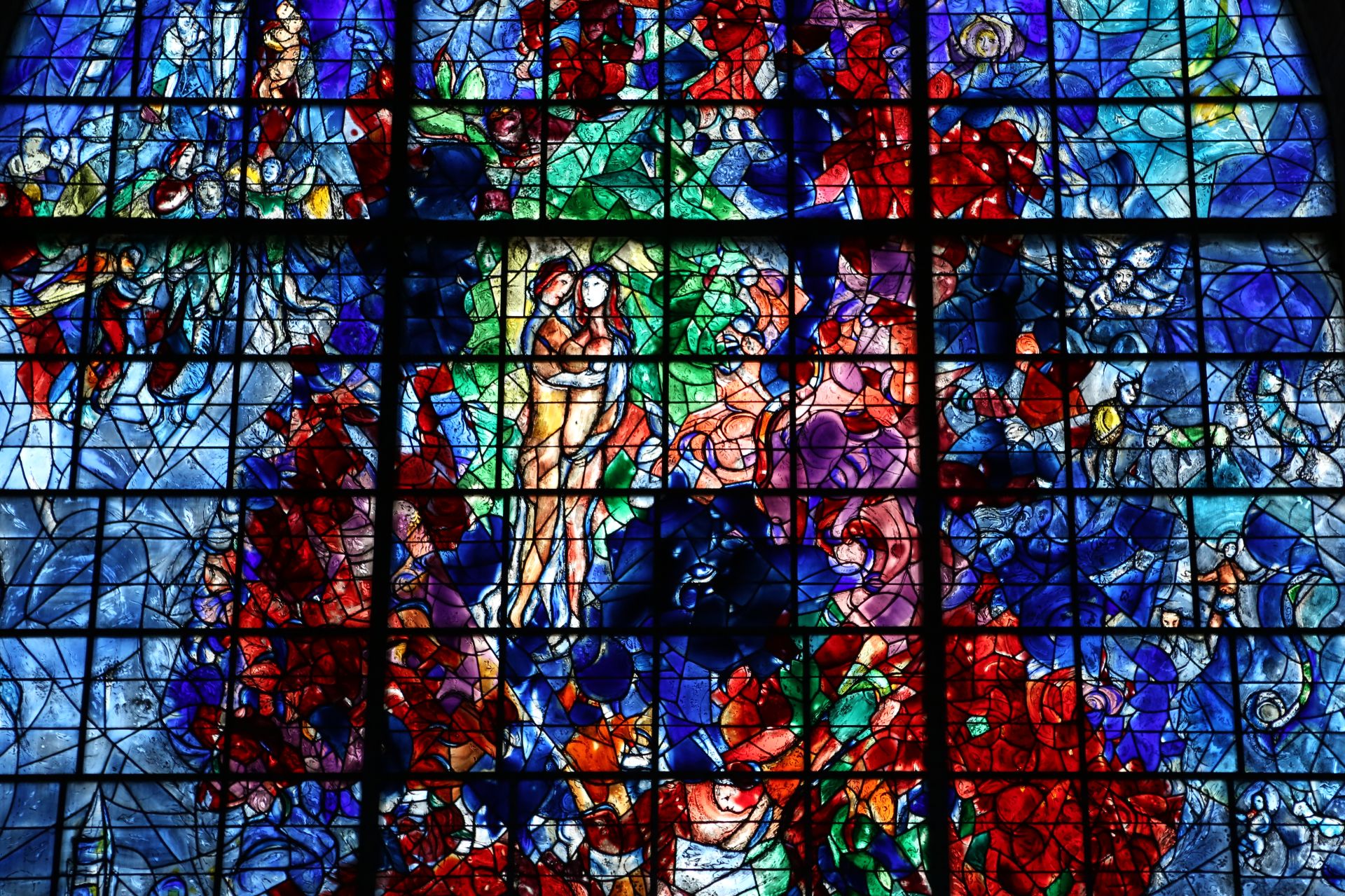 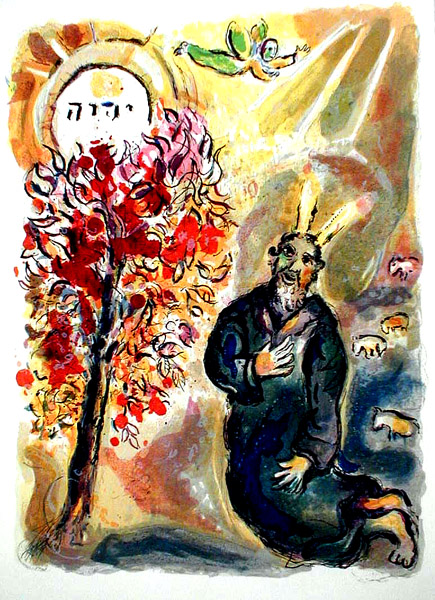 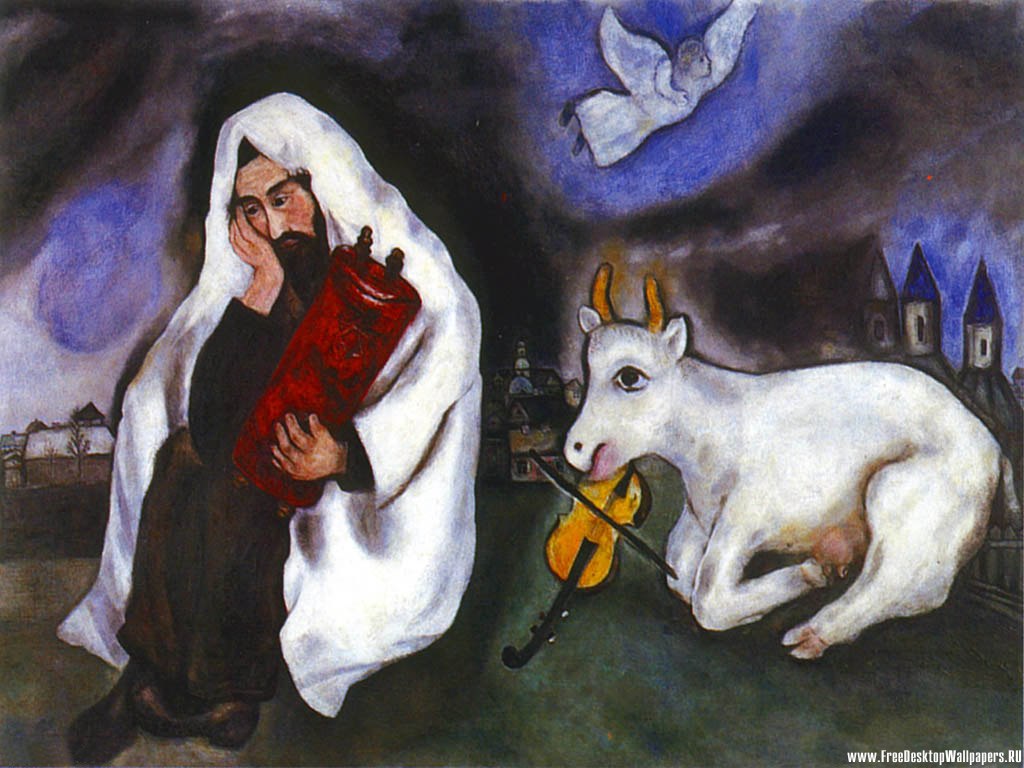 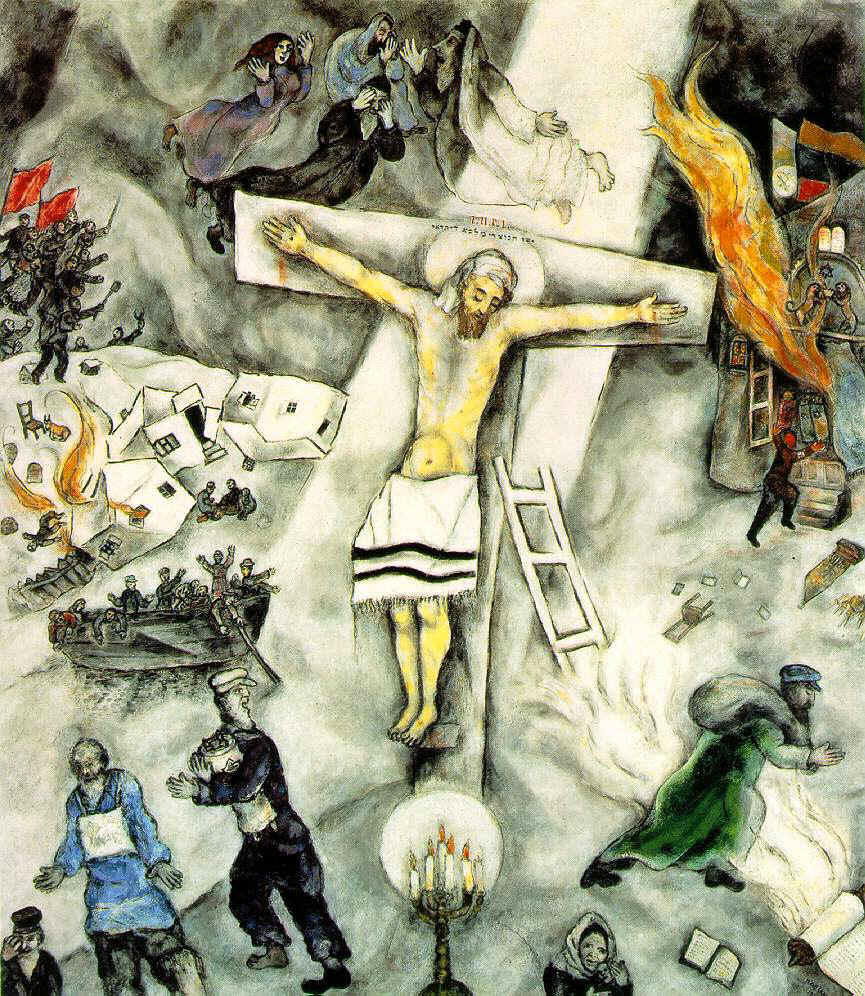 La Crucifixionblanche